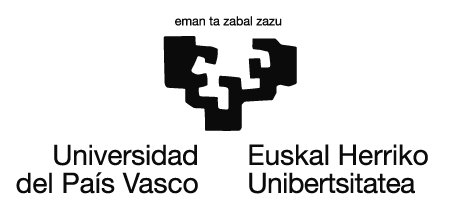 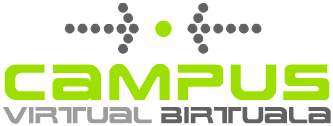 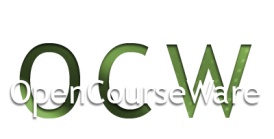 14.gaia. ARIKETAK ENERGIA: BARNE ENERGIA, ENERGIA ZINETIKOA, ENERGIA POTENTZIALA, ENERGIAREN TRANSFERENTZIA ETA KONTSERBAZIOA
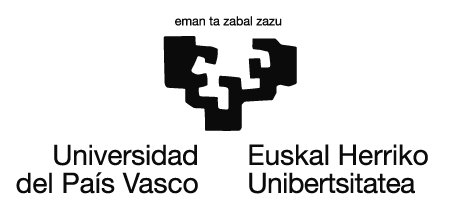 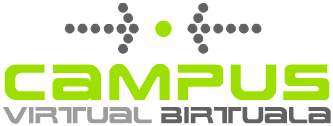 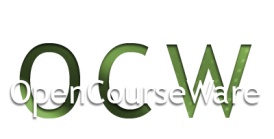 Zer da energia? Galdera erantzutea konplexua da. Ondoren ezaugarri batzuek proposatuko dira. Hautako zeintzuk dagozkie energia kontzeptuari?
Magnitudea da
Bektoriala da,
Kantitatea neurtzen du,
Aldaketak sortzeko (beraien gorputzean edo beste gorputzetan) gaitasuna
Gorputzen gain edo sistema materialen propietatea edo ezaugarria aldaketetan neurtzen du.
Bi motatako energiak ditugu: Berriztagarria ala ez berriztagarria.
Energia zinetikoa eta potentziala dira energia motak.
Galdu egiten da, hau da, ez da kontserbatzen.
Transferitu egiten da.
Pilatu egiten da, hau da, gaitasuna izan dezake zerbait egiteko.
Energia probetxugarria izan daiteke ala degradatu daiteke.
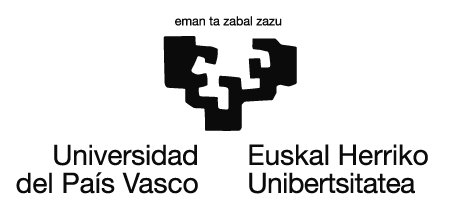 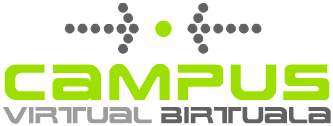 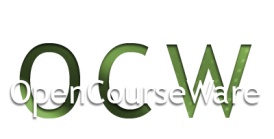 Ondorengo unitateak energiari al dagozkio?

Unitateak  joule (J).
Kaloria (cal)  1 cal = 4,18 J; kilowatt-orduko (kWh)  1kWh = 3,6 · 106 J.
Zeintzuk dira energia unitate nagusienak?
Energia zinetikoa (EC). Mugimendua dutelako EC =1/2 m·v2
Energia potentzial elastikoa. Deformatzerakoan (malgukia) duten energia da: EE = 1/2 k·x2
Partikulen agitazioa
Atomoen loturekin erlazionatutakoa
Atomoen nukleoak apurtzerakoan
Uhin elektromagnetikoekin hedatzen dena
Eguzki energia, X izpiak, mikrouhinak
Kargatutako gorputzak mugitzerakoan
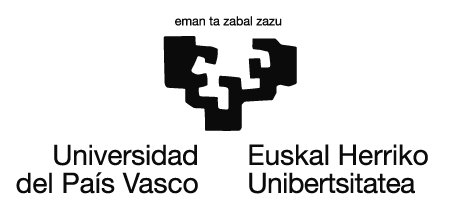 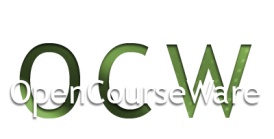 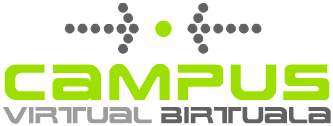 Zenbat energia mota ditugu?
Energia mekanikoa
Bi mota
EM = EC + EP
Energia potentziala
(EP). Posizioa edukitzeagatik
Energia potentzial grabitatorioa. Eremu grabitatorioan egoteagatik. 
EP = m⋅ g ⋅ h
Energia termikoa
Energia kimikoa
Energia nuklearra
Erradiazio energia
Energia elektrikoa
4
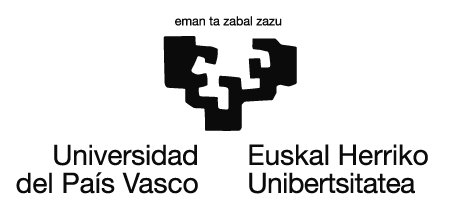 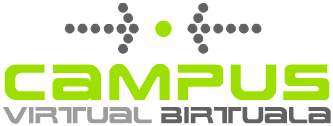 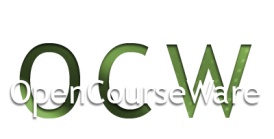 1.- Ondorengo sistema materialek, ba al dute energiarik? Zergatik diozu energia dutela? Zer motakoa da duten energia? 
-Sagarra, neska, gasolina, eguzkia, kamioia, pila, urtegia. 

2.- Zer da energia? Saia zaitez energiaren definizio bat ematen. 






3.- Aipatu ezagutzen dituzun energia motak?
.
5
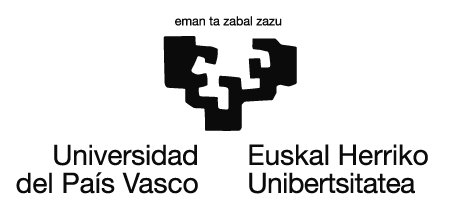 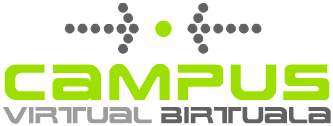 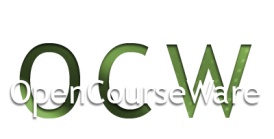 .- Mugitzen ari den kotxe batek, ba al du energiarik? Noiz du energia gehiago, abiadura 20 Km/h ala 60 Km/h denean? 
Kotxe bat eta kamioi bat ditugu abiadura berdinez higitzen, zeinek du energia gehiago? Zergatik? 
Ezagutzen al duzu espresiorik mugitzen ari den gorputz baten energia adierazteko? Nola esaten zaio energia mota honi? 

5.- Lurretik 5 m-ra dagoen gorputz batek, ba al du energiarik? Zeren araberakoa da duen energia? Altuera al da bakarrik kontuan hartu beharrekoa? Emaiozu izen bat energia mota honi.
6
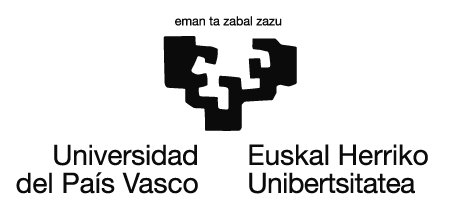 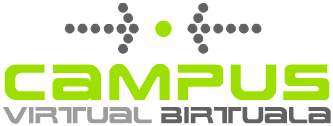 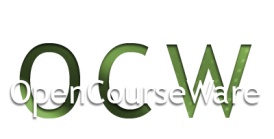 6.- Gasolinak, ba al du energiarik? Zergatik?
7
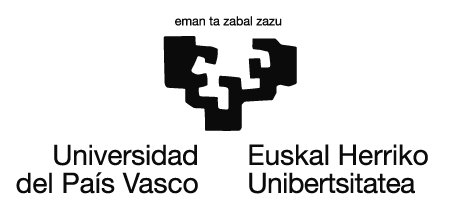 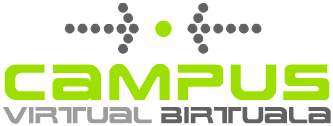 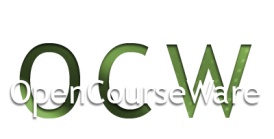 7.- a) Zuzena al da esatea "petrolioa gastatu egiten dela"? Eta energia gastatzen dela? 
b) Zuzena al da esatea pastel bat jaten dugunean energia jaten ari garela? 

8.- a) Burdin zati batek 8000C-tan, 200C-tan baino energia gehiago al du? 
b) Zeinek du energia gehiago, 1 kg ur likidoak ala 1 kg izotzak, biek 0 C-tan daudela? 
c) Zeinek du energia gehiago, 1 kg gasolinak ala l kg urak?



9.- Aztertu ondorengo prozesuak. Seinalatu aldatzen diren sistemak, gertatzen diren transformazioak eta hasiera eta azken egoerekin elkarturik dauden energia motak. Hemen duzu adibide bat: 

"Futbolari batek ostikada bat ematen dio baloiari".
ENERGIA ERALDATZEN DA
8
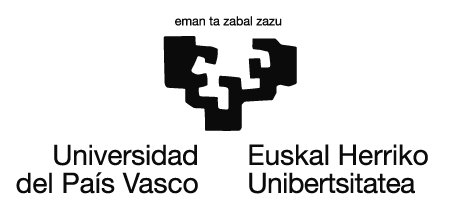 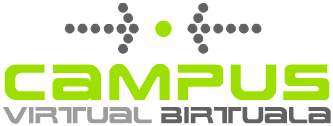 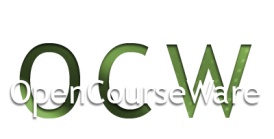 a) Txirrindulari batek aldapa bat igotzen du.
b) Izotz puska bat urtu egiten da ontzi batean.
c) Pertsona batek ura ateratzen du putzu batetik. 
d} Portzelanazko plater bat apal batetik erortzen da lurrera (justu lurra ukitu baino lehen)
e) Aztertu platerari gertatzen zaiona lurraren kontra jotzen duenean.
10.- Har ezazu ondorengo sistema: urtegia, turbina, dinamo eta etxean dugun lanpara bat. Egin ezazu, lehen egin duzunaren antzera,etxean argia agertu arte gertatutako prozesu guztiaren deskripzioa.
9
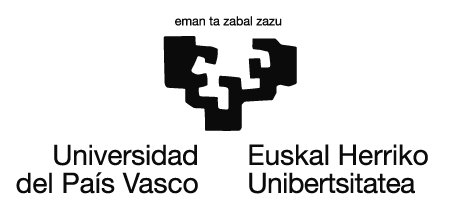 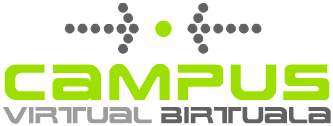 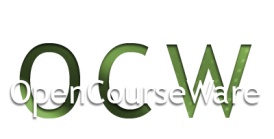 ENERGIAREN DEGRADAZIOA
11.- Hainbat prozesu ikusi dituzu non energia eraldatzen baita. Orain  agertzen zaigun galdera hauxe da "baliokideak al dira energia mota guztiak?”

a) Baso bat esne bero dugu. Mahai gainean utziz, handik pixka batera esnea hoztu egin da. Zer gertatu da esneak zuen barne energiarekin? Desagertu egin al da?
b) Biraka ari den ziba bat gelditu egiten da. Desagertu egin al da zibaren energia?
10
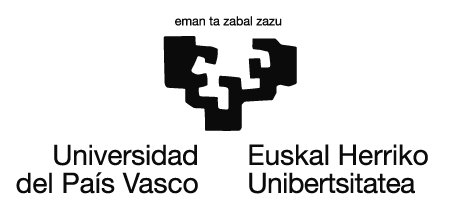 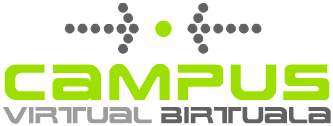 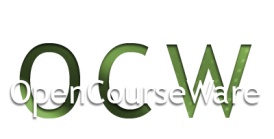 ENERGIAREN KONTSERBAZIOA
12.- Batzuetan, badirudi Energiaren Kontserbazioaren Printzipioa ez dela betetzen:

a) Gari zelai bat ereiten dugu. Uztan, ereindako hazia baino gari gehiago jasotzen da. Handitu egin al da energia? 
b) Euria egin du eta urtegi bat bete egin da. Urak orain energia potentziala du. Handitu egin al da energia? 
c) Eragingailu baten bidez dinamo baten errotorea birarazi egiten dugu. Energia elektrikoa agertzen da. Handitu egin al da energia?
11
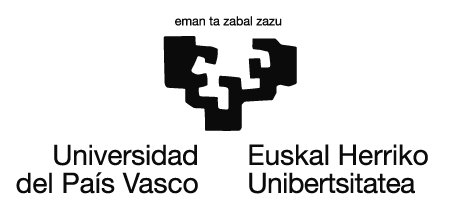 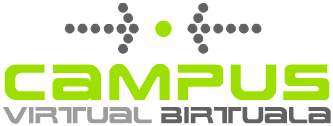 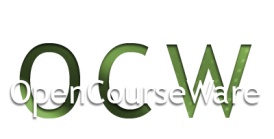 13.- Lurretik 15 m-ra dagoen teilatu batetik, 2 kg dituen teila bat askatzen dugu. Adierazi teilak dituen energia motak 

a) Erorketa hasten den unean.
b) Lurretik 10 m-ra dagoenean.
c) Juxtu lurrera iristen denean. 
d) Kalkulatu lurrera iristen denean teilak duen abiadura. 



14.- Suposa dezagun 200C tenperatura duen burdin zati bat, 10°C-tan ontzi batean dagoen uretara sartzen dugula. Zer da, zure ustez, gertatuko dena? Nolakoak izango dira ura eta burdinaren tenperaturak azkenean? Eman azalpen bat energia hitza erabiliz. 

15.- Zeren arabera egongo da sustantzia bat “berotzeko” behar den beroa?
ENERGIAREN TRANSFERENTZIA
12
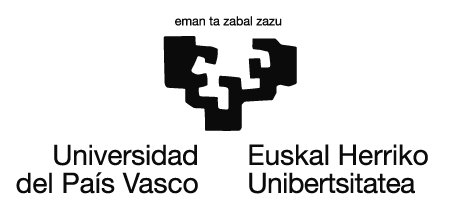 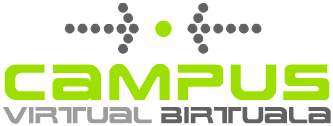 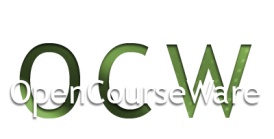 Q = m ce (t2 - t1)
16.- a) 1 kg ur eta 1 kg alkohol berotu nahi ditugu, biak hasierako tenperatura beretik azken tenperatura berberera. Zein kasutan beharko dugu energia gehiago? Zergatik?
b) Energia kantitate berbera emanda, zeinek igoko du gehiago bere tenperatura, 1 kg urak ala 1 kg burdinak? Zergatik?
13
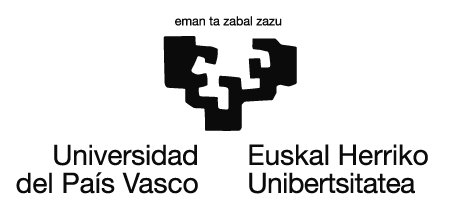 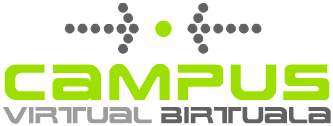 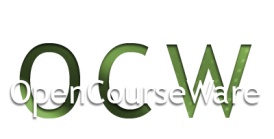 17.- Zer da zuretzat lana? Hizkuntz arruntean askotan erabiltzen da lana hitza. Eman adibide batzuk. Esanahi berarekin erabiltzen al da zientzian? Eman lanaren definizio zientifikoa. 

18.- a) Gizon batek 50 kg-ko patata zaku bat igotzen du lurretik 2 m-ko altuerara. Azal itzazu gertatu diren energia transferentziak.
b) Zein da zakua jasotzeko behar den indar minimoa? Kalkulatu zakua jaso duen indarrak egin duen lana.
W= F. d
14
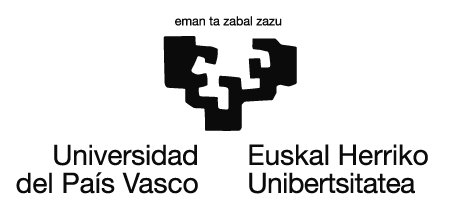 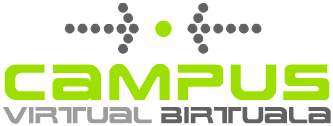 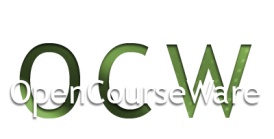 19.- 50 kg duen haragi zati bat zintzilikaturik dugu sabaitik 1 m duen soka baten bidez. 

a) Zenbateko indarra egin behar da haragia eusteko? Zenbateko lana egiten du indar horrek? 
b) Aztertu egoera honetan ematen diren energia transferentziak eta esan, horren arabera, aurrean kalkulatutako lanak zentzurik duen ala ez.

20.- Txirrika baten bidez, 50 kg duen gorputz bat altxatzen dugu, sokaren beste aldetik 700 N-eko indarra eginez. kalkulatu: 
a) 700 N-eko indarrak egin duen lana 2 m jaso badugu gorputza.
b) Gorputzaren energia zinetiko eta potentziala justu lurretik 2 m ra dagoenean.
15
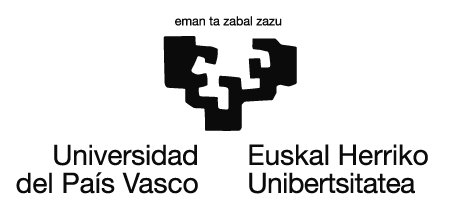 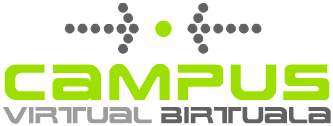 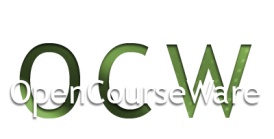 LANA eta BEROA energia motak al dira?

Gorputzek eta sistemek barne energia al dute? Ba al dute lanik ala berorik?

Lana eta beroa sistemen artean transferitzen den energia neurtzeko erabiltzen diren magnitudeak al dira?

Sistema batek beste bati transferitzen al dio energia?

Tenperatura diferentziagatik , Transferentzia ematen denean BEROA esaten al zaio?

Aplikazio puntua desplazatzen duten indarrak daudenean sistemen artean ematen den transferentziari LANA esaten al zaio?
16
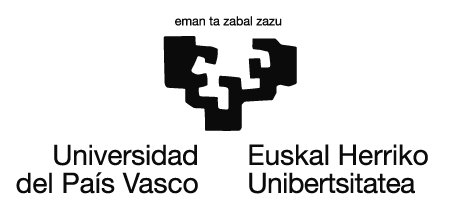 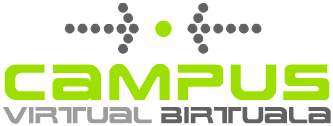 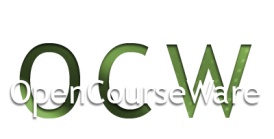 Lana eta energia
OSATU: Energia sistema baten ............. Da..................tzeko eta egoera berri batetara iristeko ........... adierazten digun magnitudea da.
Transferitu ............ da eta .................. eragiten ditu.
Objektuetan eta bizidunetan dago. Baita ere espaziotik iristen da. 
Bere eragina detektatzen dugu ................. gertatzen direnean, hau da zerbait gertatzen denean.
17
[Speaker Notes: No encuentro forma de definir energía, sin hacer uso de definiciones posteriores.]
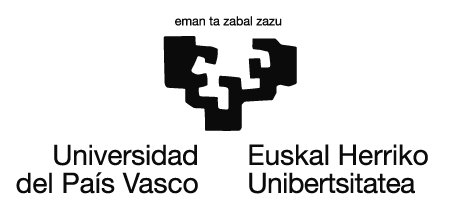 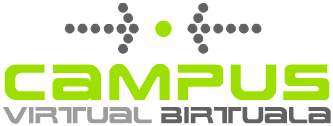 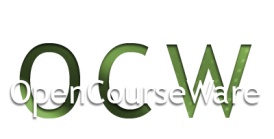 Zein da lanaren unitatea?
Zein indarrek ez dute lanik egiten?

Ibilbidearekiko perpendikularrak direnak. Pendulu baten sokaren tentsioak lana egiten badu? Kotxe baten masak lana egiten al du?
18
[Speaker Notes: Hacer el dibujo de cada caso y mostrar claramente cual es la trayectoria y cual la fuerza y el ángulo.]
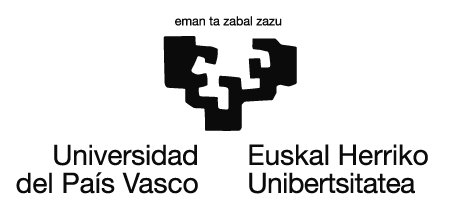 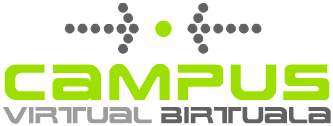 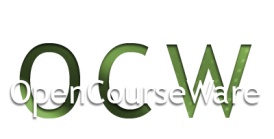 Wtotal, aurki ezazu indarra F=40N m =6 kgko blokean egiten bada eta 10m (μ =0,4) desplazatzen bada.
Energia zinetikoaren aldaketa dela konproba ezazu.
19
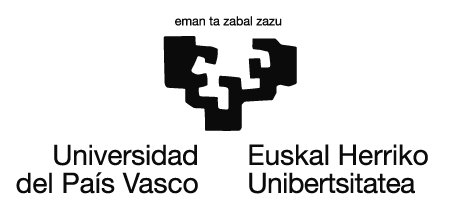 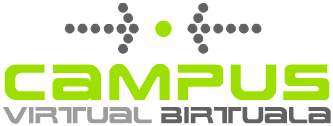 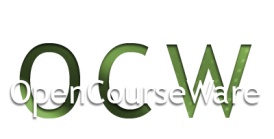 Energia potentzial grabitatorioa
Zein indarrek egiten duen lana da?
mgh energia potentzial grabitatorioa da (Ep).
Lana: Energia aldaketa: Potentzial grabitatoriotik zinetikora
Zenbakia da eta jouletan neurtzen da.
20
[Speaker Notes: Explicar que realizamos cierto trabajo sobre el sistema para levantar la pelota(SIN ACELERARLA), pero esta está en reposo al comienzo y al final, no debería  como decía la ecuación anterior manifestarse esto como una variación de algún tipo de energía?]
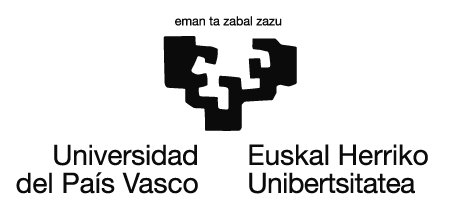 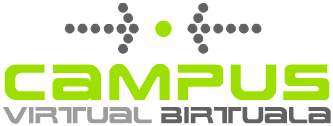 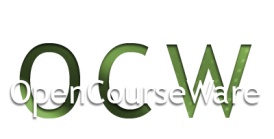 Energia Potentzial elastikoa
Indar elastikoaren lana energia potentzial elastikoa da:
21